Informal document GRB-67-18 
(67th GRB, 24-26 January 2018, 
agenda item 6)
Transmitted by the expert from the Netherlands
NL response to GRB-67-08 (ETRTO)
NL agrees with ETRTO on 4% subset
But don’t forget this 4% complies with >90% marketshare
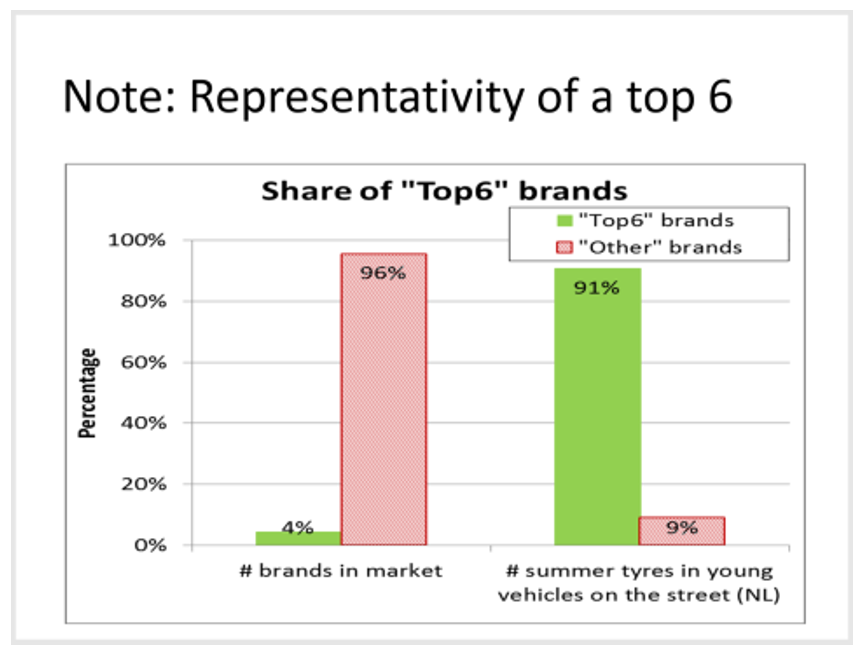 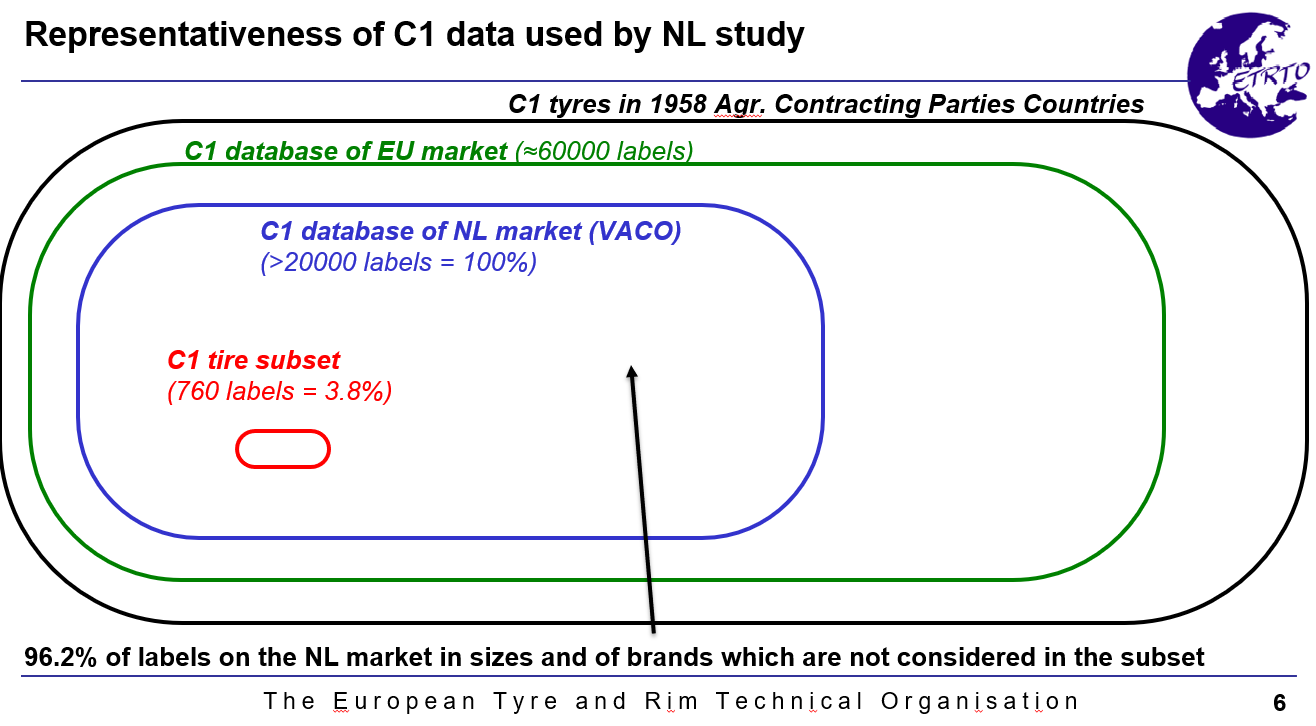 What is the goal of UN/ECE?
Legalize everything that is produced?
or
Setting minimum requirements
in order to protect unknowing consumers from unsafe products
Impact speed 50,5 km/h
Source Autobild 14-2-2006http://www.autobild.de/artikel/produkttest-billig-winterreifen-54465.html